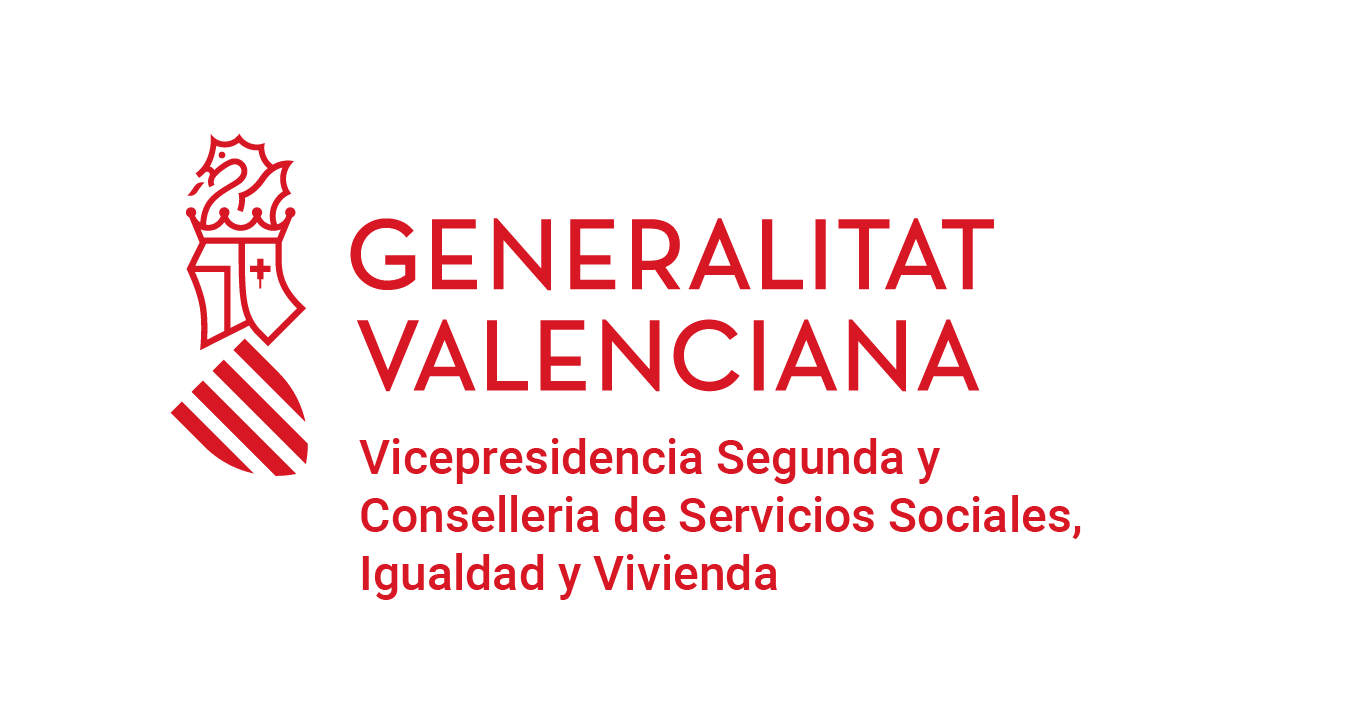 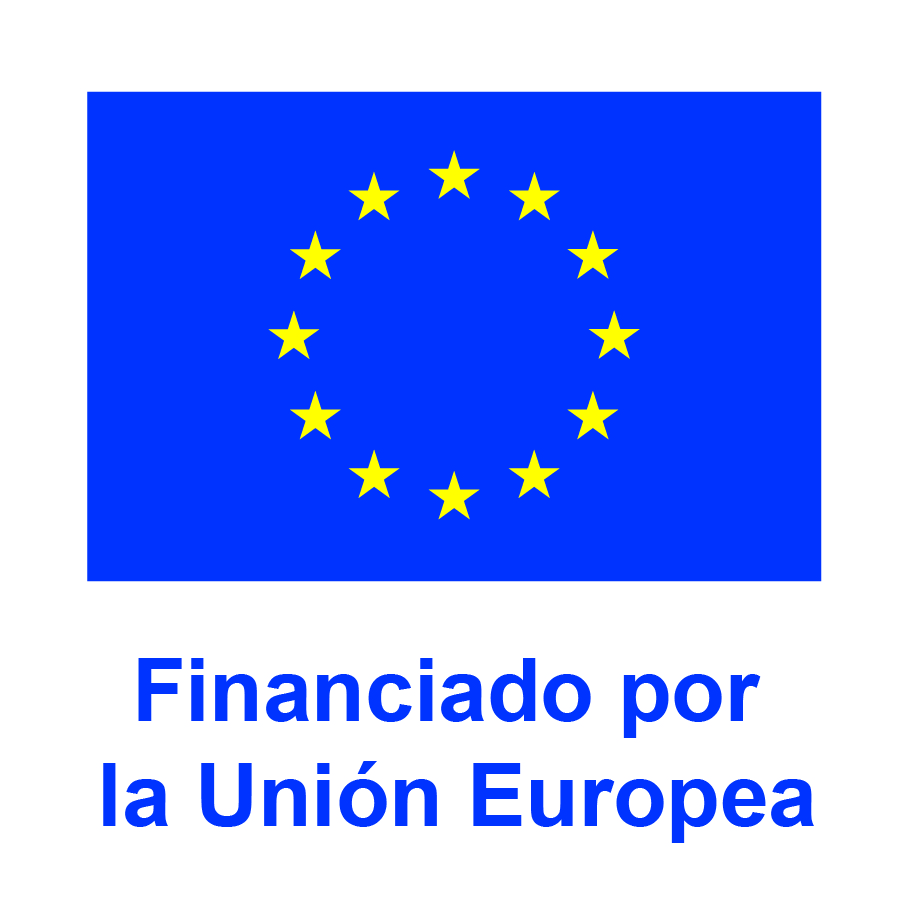 ITINERARIOS INTEGRADOS PARA LA INSERCIÓN SOCIOLABORAL DE PERSONAS EN SITUACIÓN O RIESGO DE EXCLUSIÓN SOCIAL
Generalitat Valenciana
Dirección General de Inclusión y Cooperación al Desarrollo
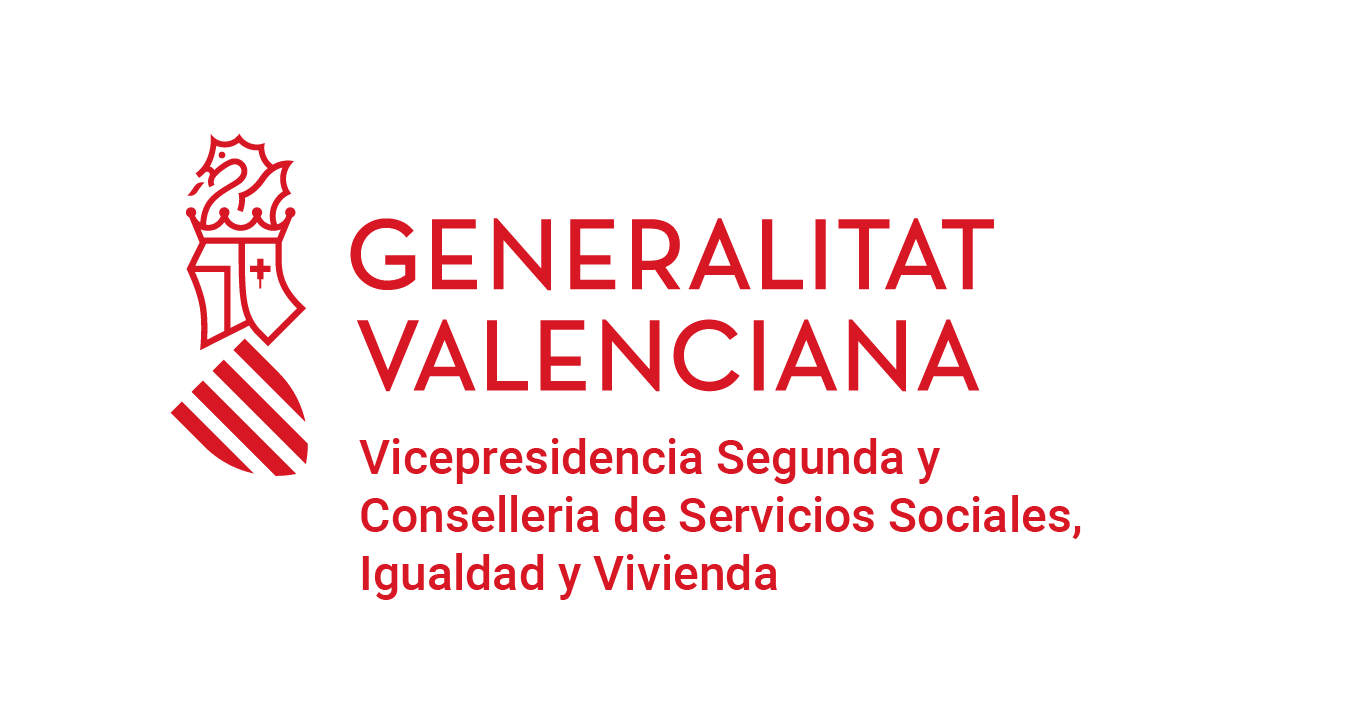 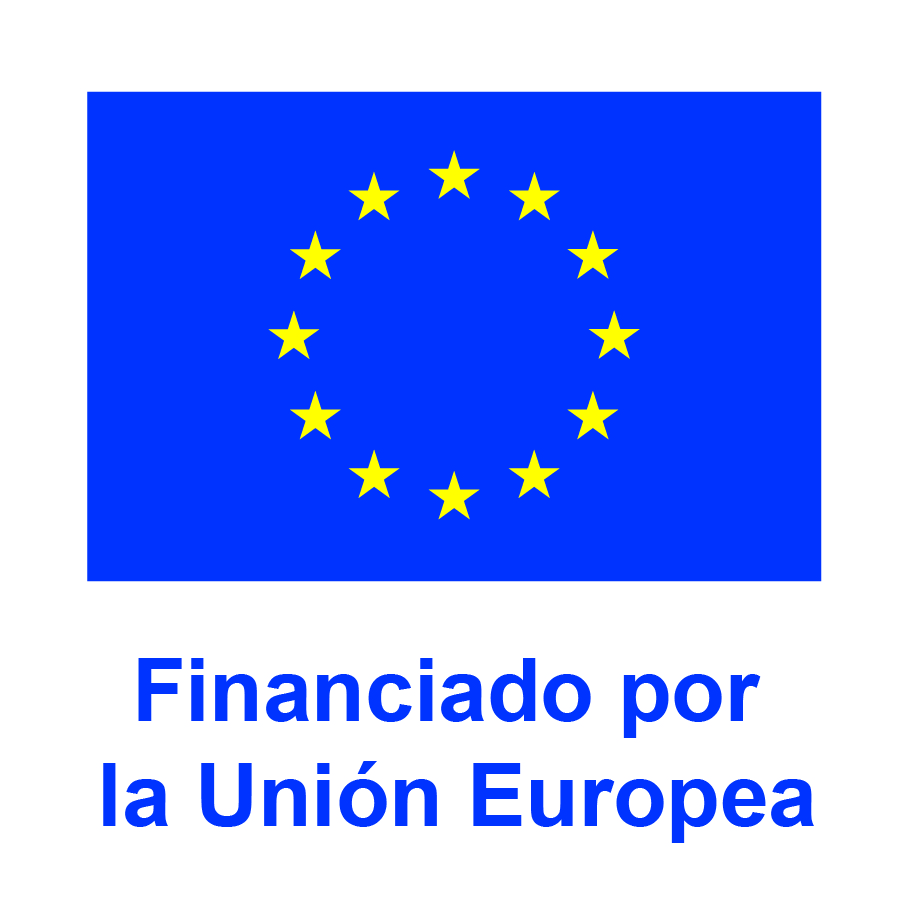 Gestión de la subvención
Documentación e INSTRUCCIONES para la justificación económica y técnica en nuestra página web, en apartado de “Período de programación 2021-2027”, dentro del apartado “GESTIÓN Y SEGUIMIENTO”, en “Itinerarios entidades del tercer sector”: https://inclusio.gva.es/es/web/integracion-inclusionsocial-cooperacion/fse/periode-programacio-2021-2027

Los logos e información sobre la obligación de comunicación y publicidad: en nuestra web, en el botón morado “Período de programación 2021-2027”, dentro del apartado “COMUNICACIÓN”:_https://inclusio.gva.es/es/web/integracion-inclusionsocial-cooperacion/fse/periode-programacio-2021-2027/comunicacio


Toda aportación de documentación sobre la justificación económica y técnica se realizará a través de la plataforma telemática de nuestra Conselleria: https://www.gva.es/es/inicio/procedimientos?id_proc=19028
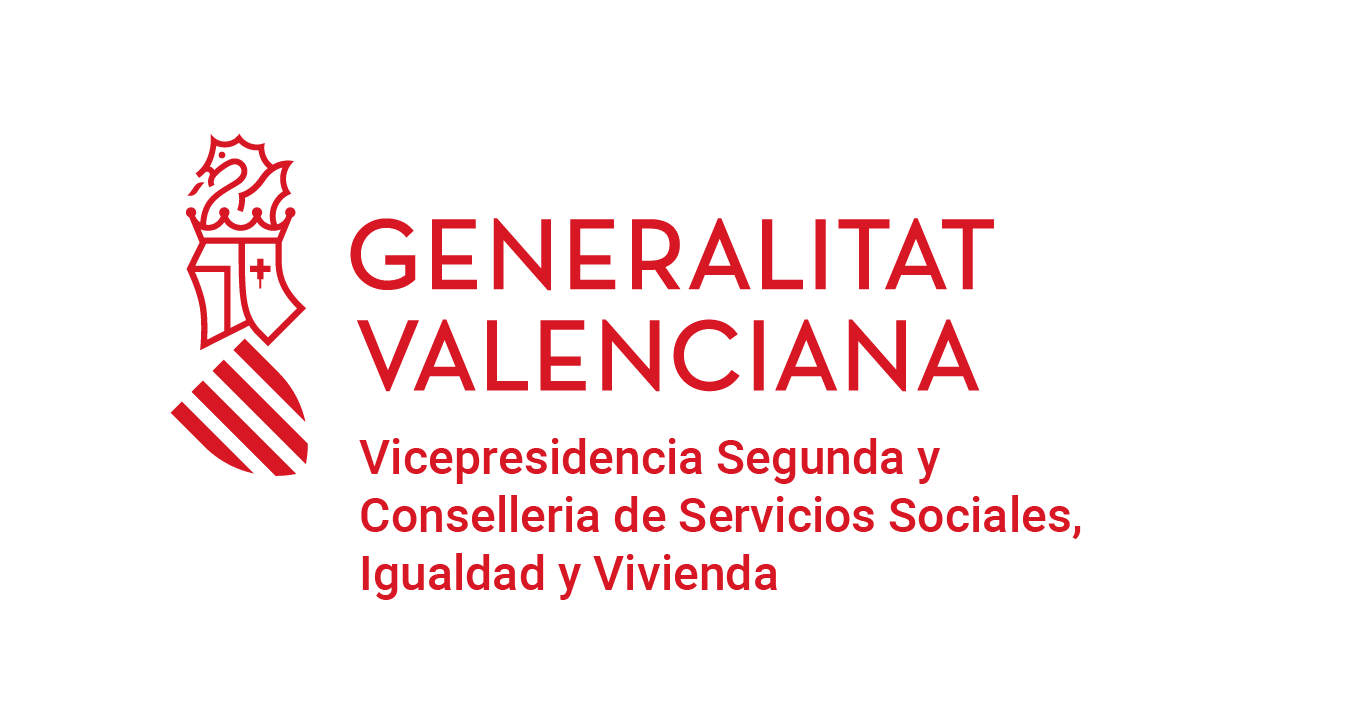 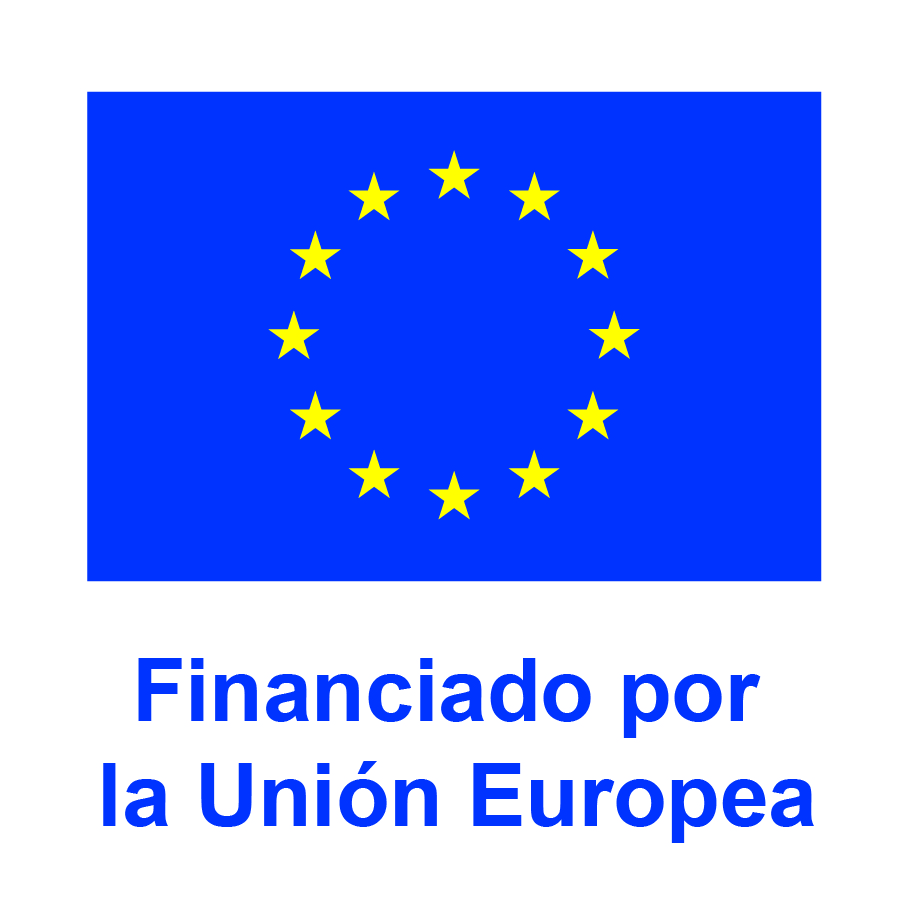 Gestión de la subvención
El plazo máximo para aportar la justificación es hasta el 31 de enero de 2024.

Reformulación del proyecto: cualquier cambio en el proyecto debe comunicarse a través de este mismo trámite.

Esta ayuda es compatible con otras subvenciones, ayudas, ingresos o recursos para la misma finalidad. Ahora bien, esta circunstancia debe comunicarse a la Dirección General de Inclusión y Cooperación al Desarrollo formalmente.
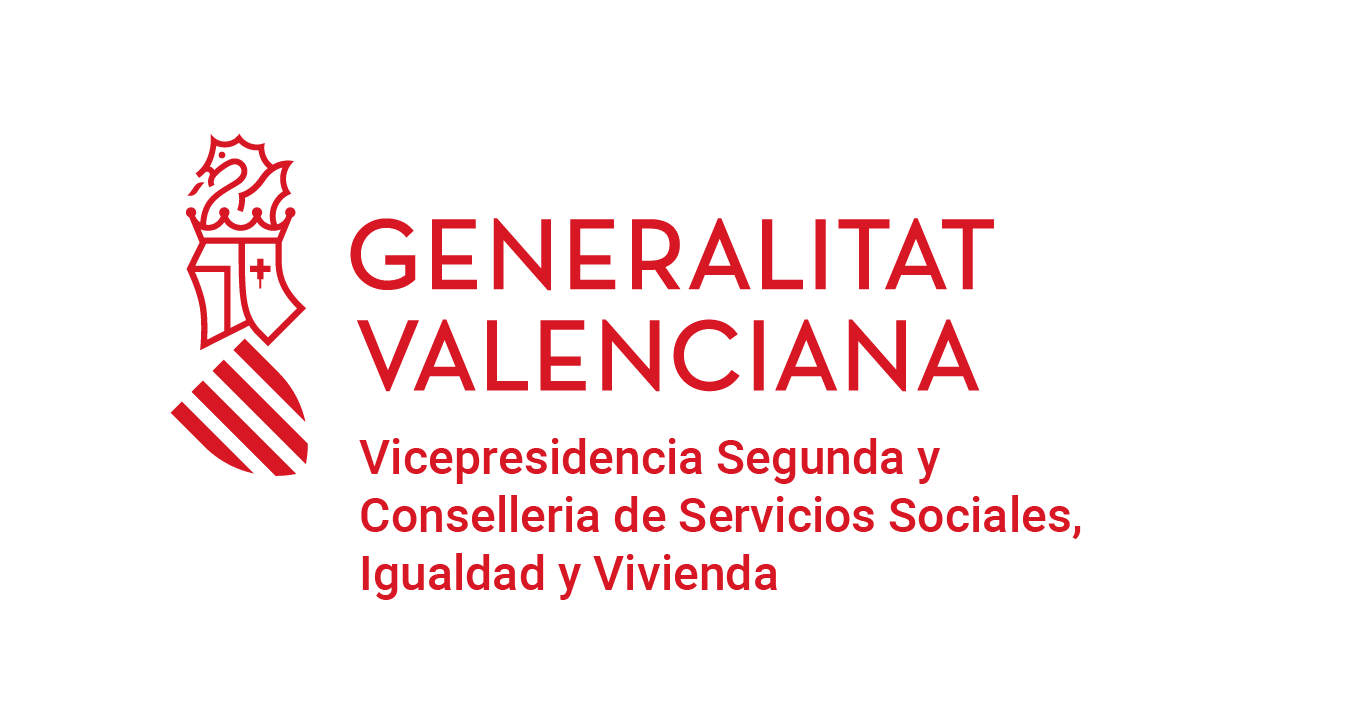 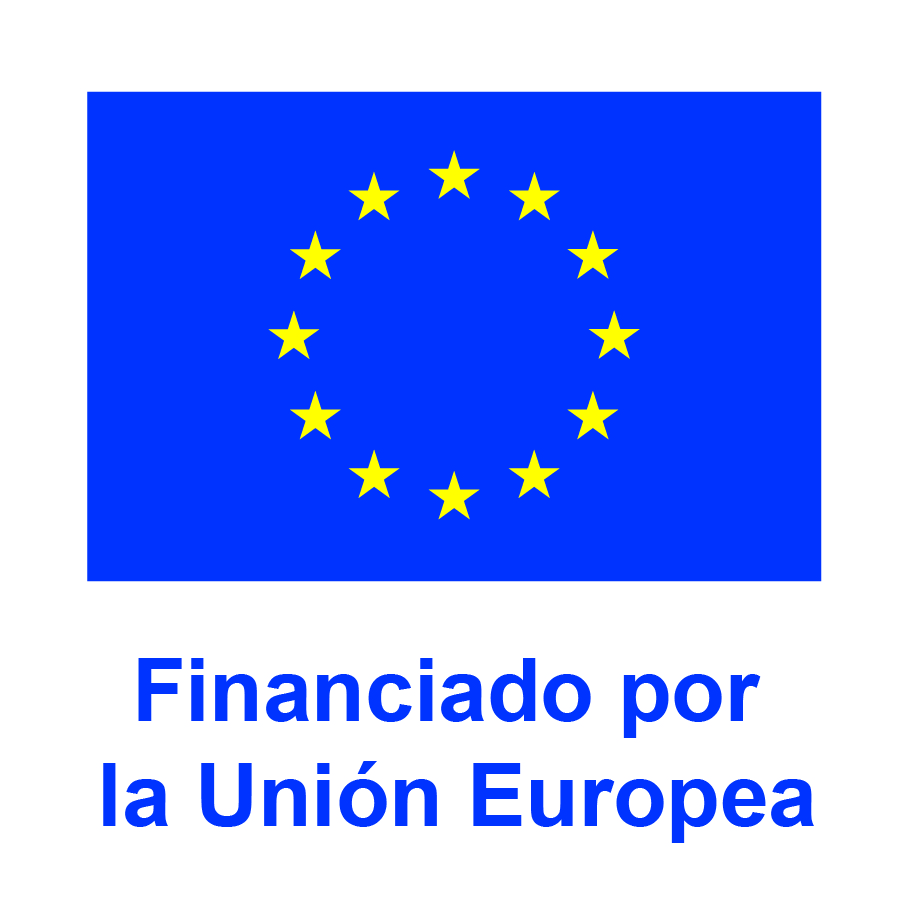 Gestión de la subvención
1. Justificación económica y técnica

2. Indicadores (ARI 21-27)

3. Comunicación (ARIC-UE)
OBLIGACIONES
FSE+
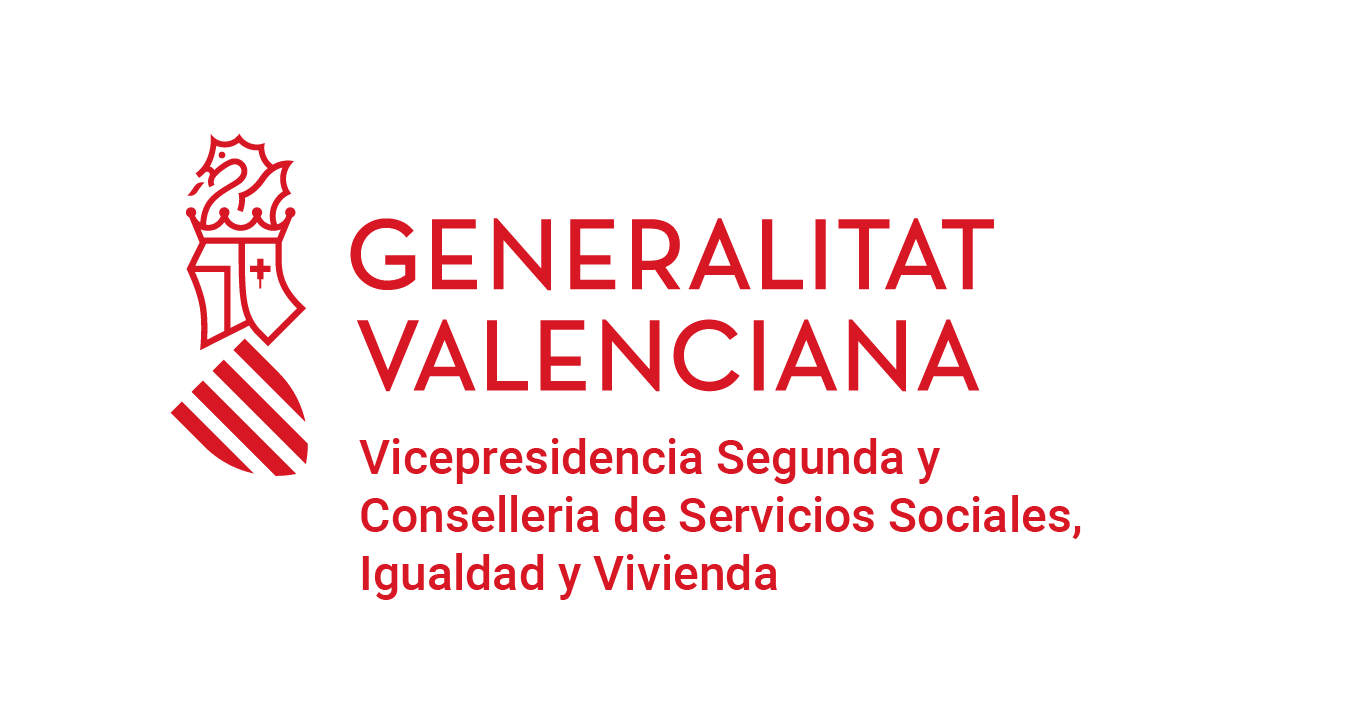 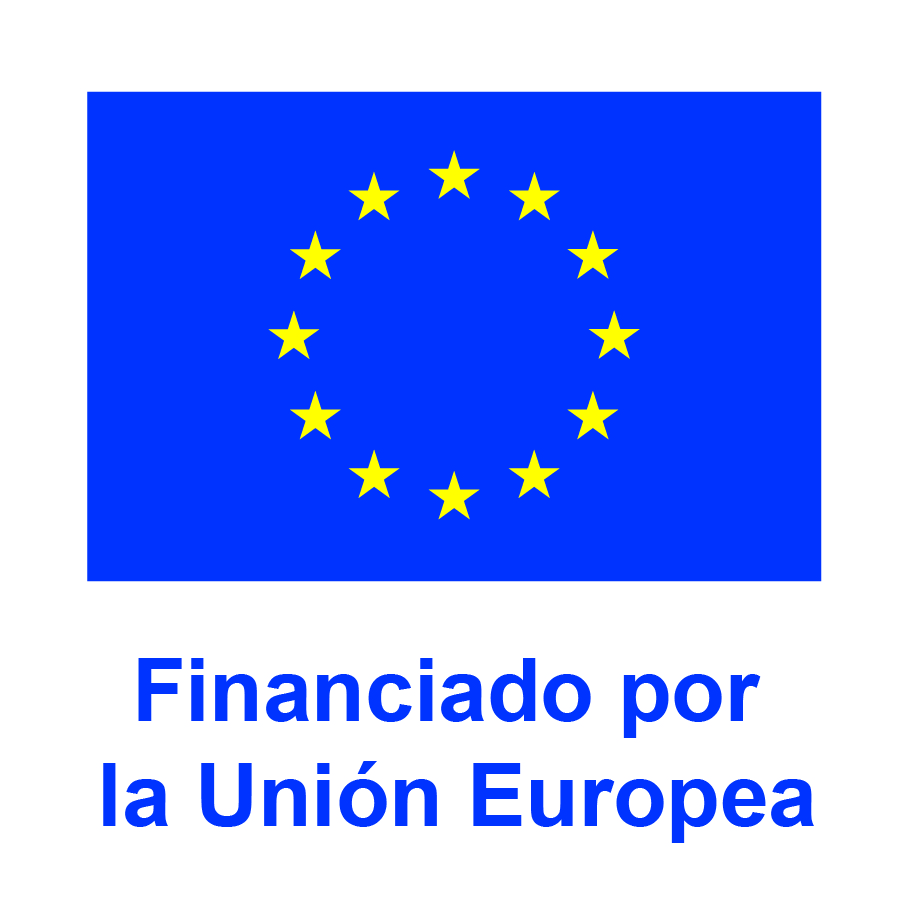 1. Justificación económica y técnica
GASTOS SUBVENCIONABLES: COMO MÁXIMO, EL TOTAL QUE RESULTE DE LA SUMA ENTRE EL IMPORTE DE GASTOS DE PERSONAL Y UN 25% DEL MISMO, EN CONCEPTO DE OTROS GASTOS [PENDIENTE PUBLICACIÓN NUEVA ORDEN DE GASTOS SUBVENCIONABLES POR EL FSE+ (PO 2021-2027)].

GASTOS DIRECTOS DE PERSONAL (máximo 42.857,14 €) TOTAL + 25%:   53.571,43 € : Consistirán en los costes salariales brutos, incluidos los de seguridad social, correspondientes a la contratación de personal laboral directamente relacionado con la ejecución de la actuación y el desarrollo del programa de itinerarios.

OTROS GASTOS: el 25% de los gastos directos del personal imputado en el proyecto:
Materiales, 
Gastos de funcionamiento (luz, agua, calefacción, limpieza, vigilancia, etc.),
Gastos de becas y ayudas, 
Seguros de accidentes y responsabilidad civil de los participantes
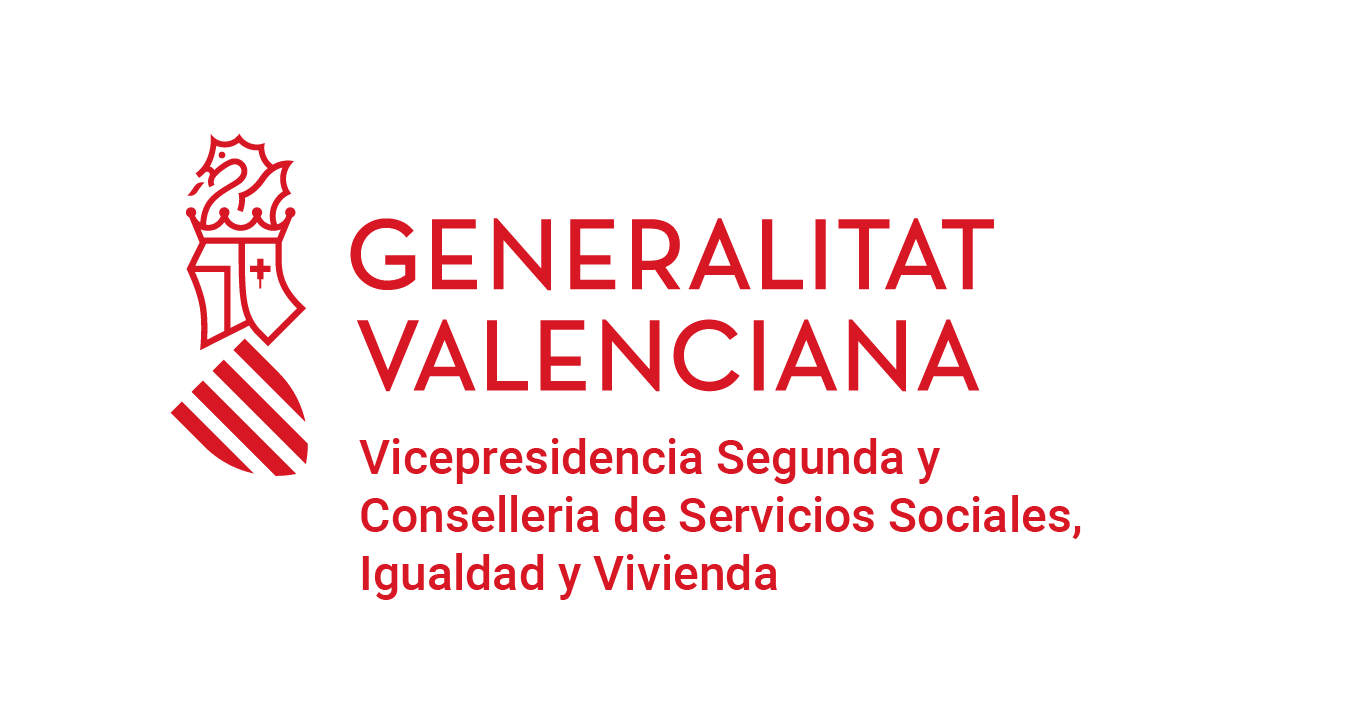 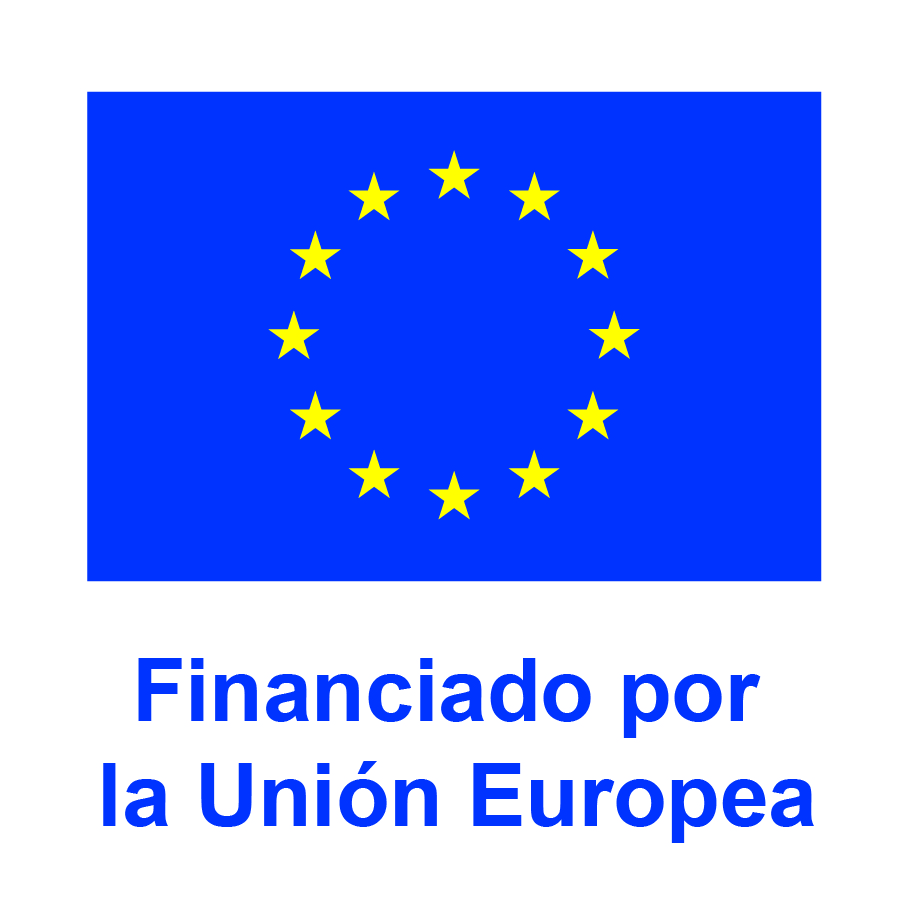 1. Justificación económica y técnica
NO se permite la SUBCONTRATACIÓN (art. 29.1 Ley 38/2003): entendiendo que una entidad subcontrata cuando concierta con terceros la ejecución total o parcial de la actividad que constituye el objeto de las actuaciones.

REQUISITOS PARA QUE LOS GASTOS SEAN ELEGIBLES Y SE PUEDAN IMPUTAR:
    - Estar relacionados de manera indubitada con el proyecto de itinerarios.
    - Actividades ejecutadas desde el 1 de enero hasta el 31 de diciembre 2023.

REINTEGRO: se reintegrará la parte que corresponda de la ayuda concedida y no justificada.
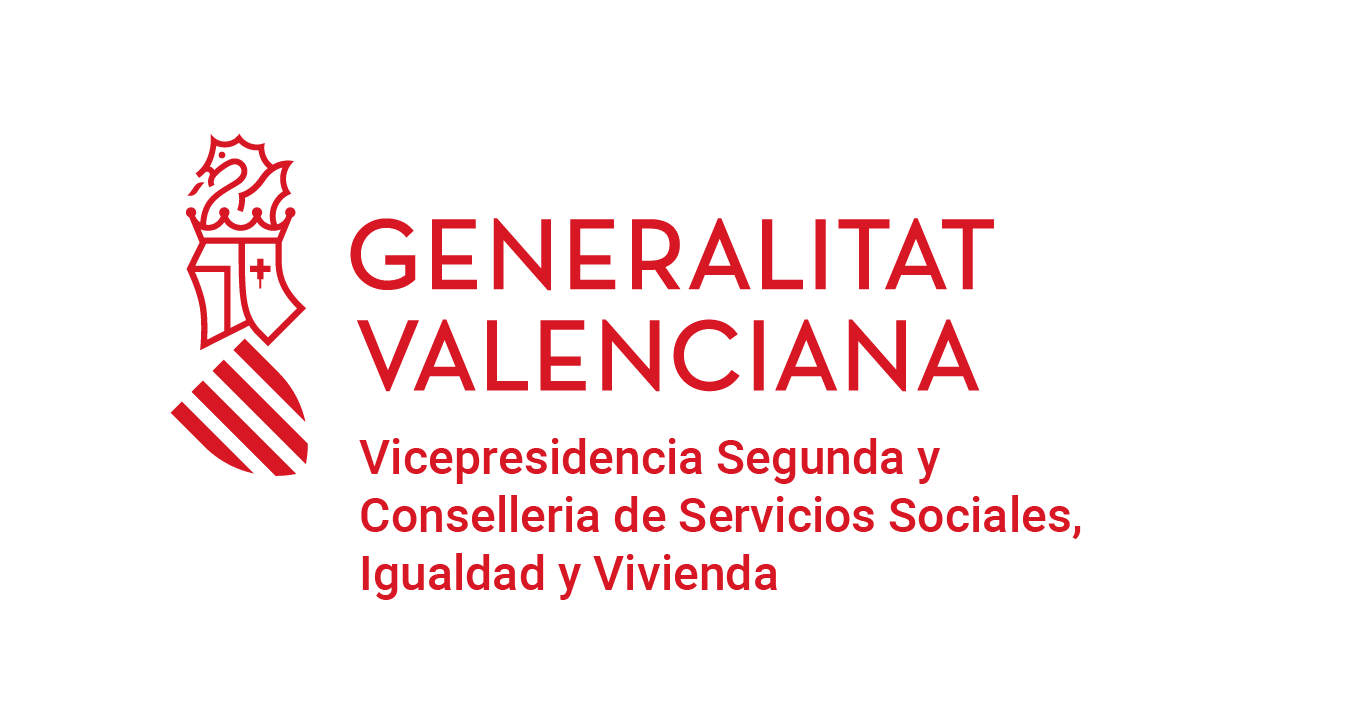 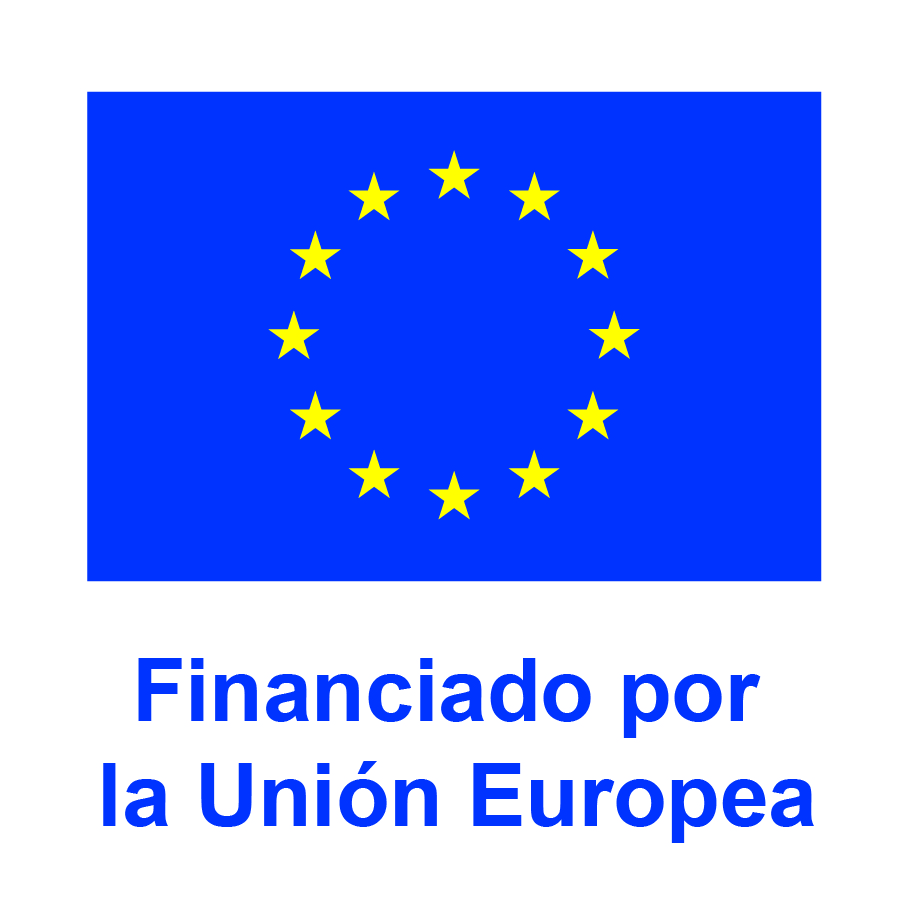 1. Justificación económica y técnica
GASTOS NO FINANCIABLES: entre otros: 

Gastos y pagos realizados fuera de los plazos de ejecución del programa y de la justificación.
Gastos asociados al personal no relacionado con el proyecto de itinerarios.
Bienes inventariables (adquisición de mobiliario, equipos informáticos o de telefonía…)
La realización de gastos de inversión.
Inversiones financiadas mediante arrendamiento financiero (leasing) y renting.
Intereses deudores de cuentas bancarias, recargos, gastos derivados de operaciones de crédito…
Sanciones administrativas y penales y gastos de procedimientos judiciales.
Impuestos indirectos (IVA) susceptibles de recuperación o compensación, impuestos personales sobre la renta (IRPF).
Gastos extras de hotel y gastos suntuarios
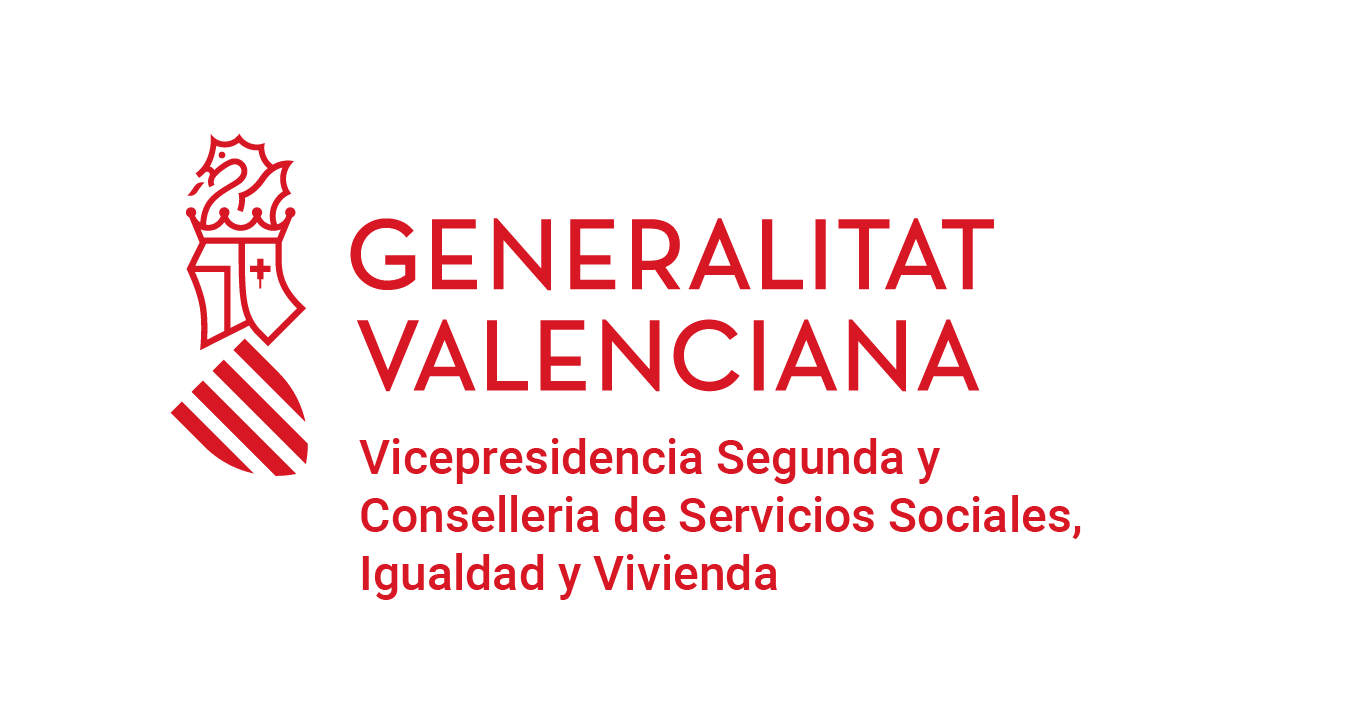 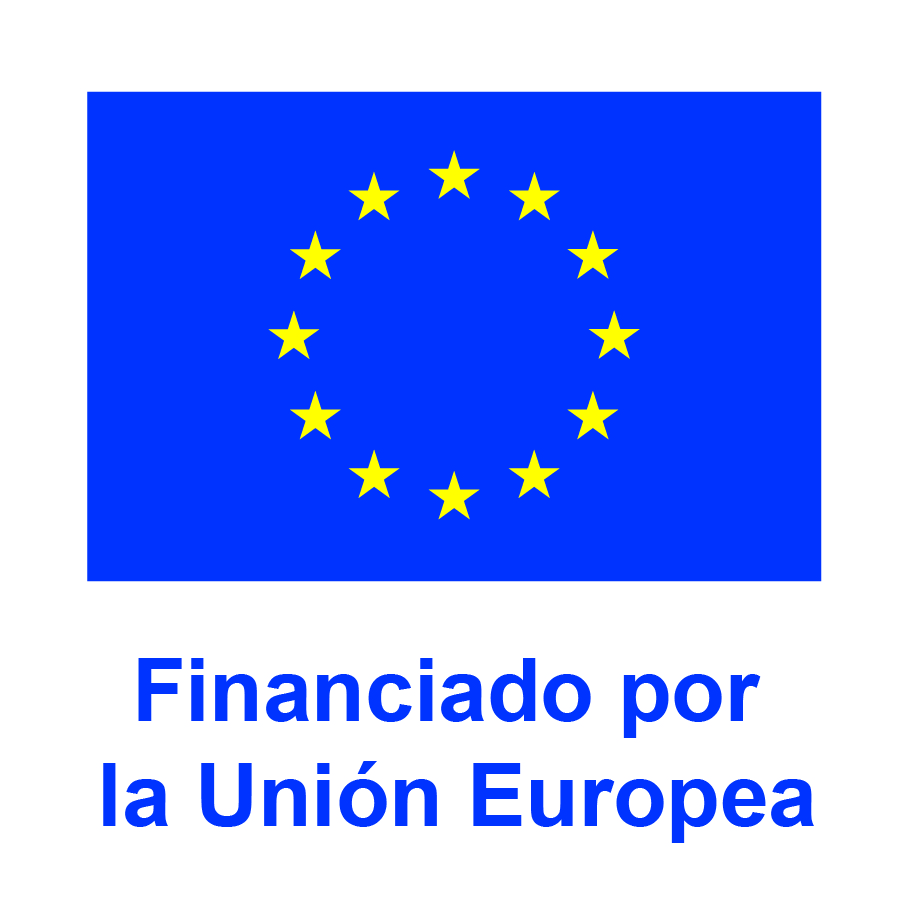 1. Justificación económica y técnica
DOCUMENTACIÓN A PRESENTAR:

Ficha económica justificativa de gastos de personal (tabla Excel): Desglose por trabajador/a y mensualidad, diferenciando los conceptos de salario y de Seguridad Social, en el mismo orden que se presenten las nóminas escaneadas.
Contratos de trabajo, así como ampliaciones o reducciones de jornada, en su caso.
Nóminas con el sello de imputación (estampillado) y sus justificantes de pago (transferencias individualizadas), en el mismo orden que consten en la ficha económica.
Mod. 111 y 190 AEAT y sus justificantes de pago
Seguridad social (RLC y RNT) y justificantes de pago,
Estadillos,
Declaración responsable, de conformidad con el art. 69 Ley 39/2015.
Declaración responsable sobre si la entidad percibe o no otras subvenciones para el mismo proyecto.
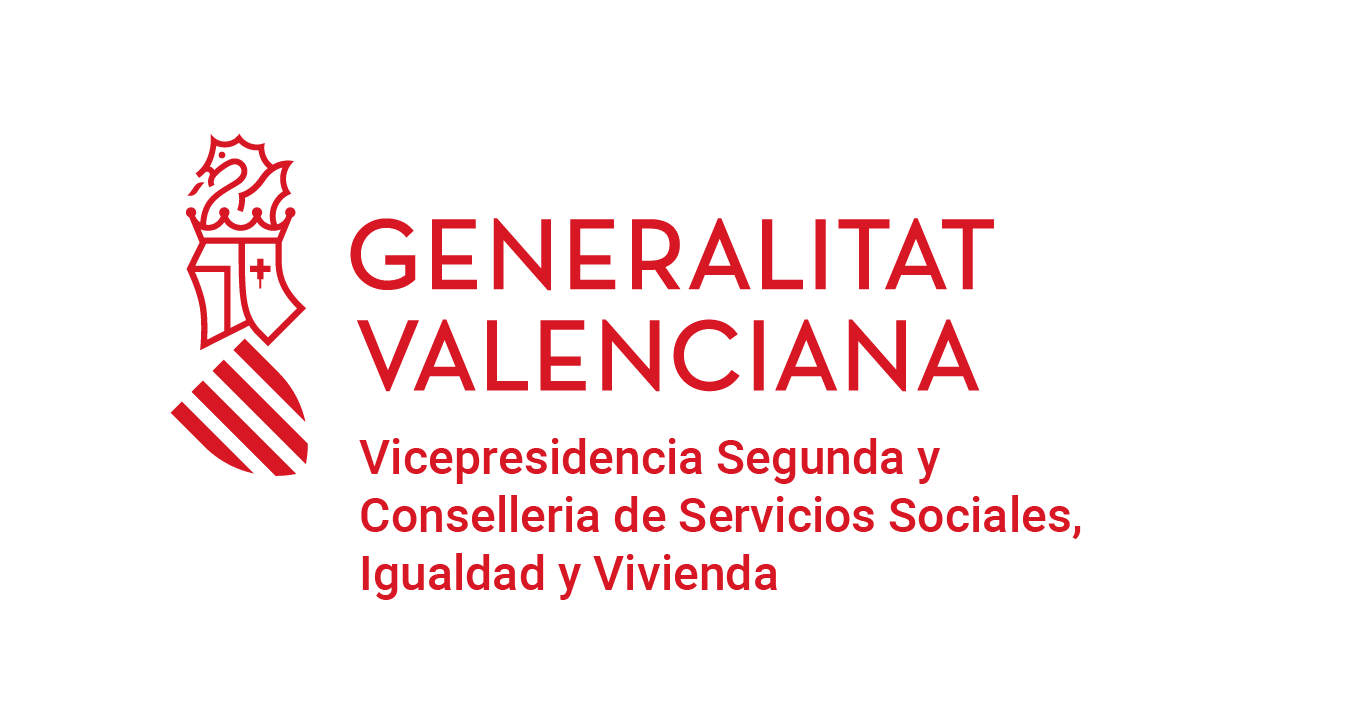 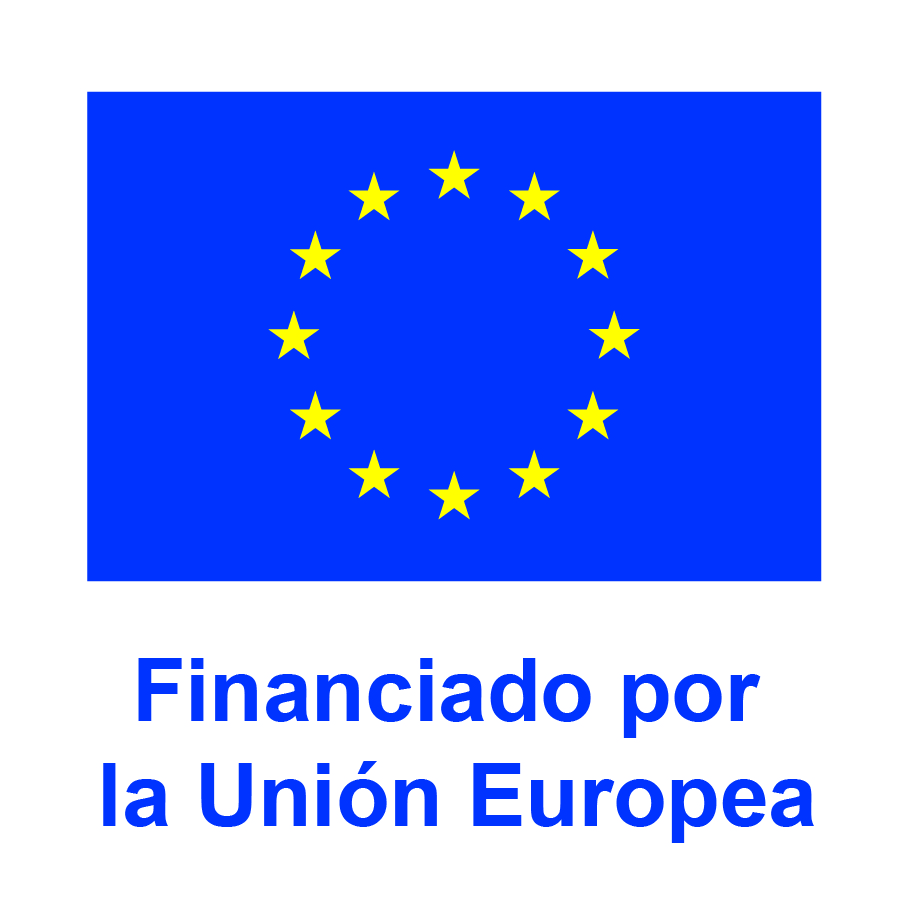 1. Justificación económica y técnica
DOCUMENTACIÓN A PRESENTAR:

10. Certificado costes simplificados (de hasta el 25% de los gastos)
11. Declaración compromiso presentación pagos pendientes.
12. Declaración responsable sobre si la entidad tiene contabilidad separada o código contable específico.
13. Certificado de costes simplificados.
14. Hoja de Seguimiento de Actuaciones Realizadas.
15. Copia de los Cuestionarios ARI 21-27: iniciales, finales y a los 6 meses.
16. Memoria Técnica: dentro de la memoria se incluyen los siguientes anexos: la relación de participantes y resultados obtenidos, el desglose de costes globales del proyecto y la hoja de control mensual de dedicación de horas al proyecto.
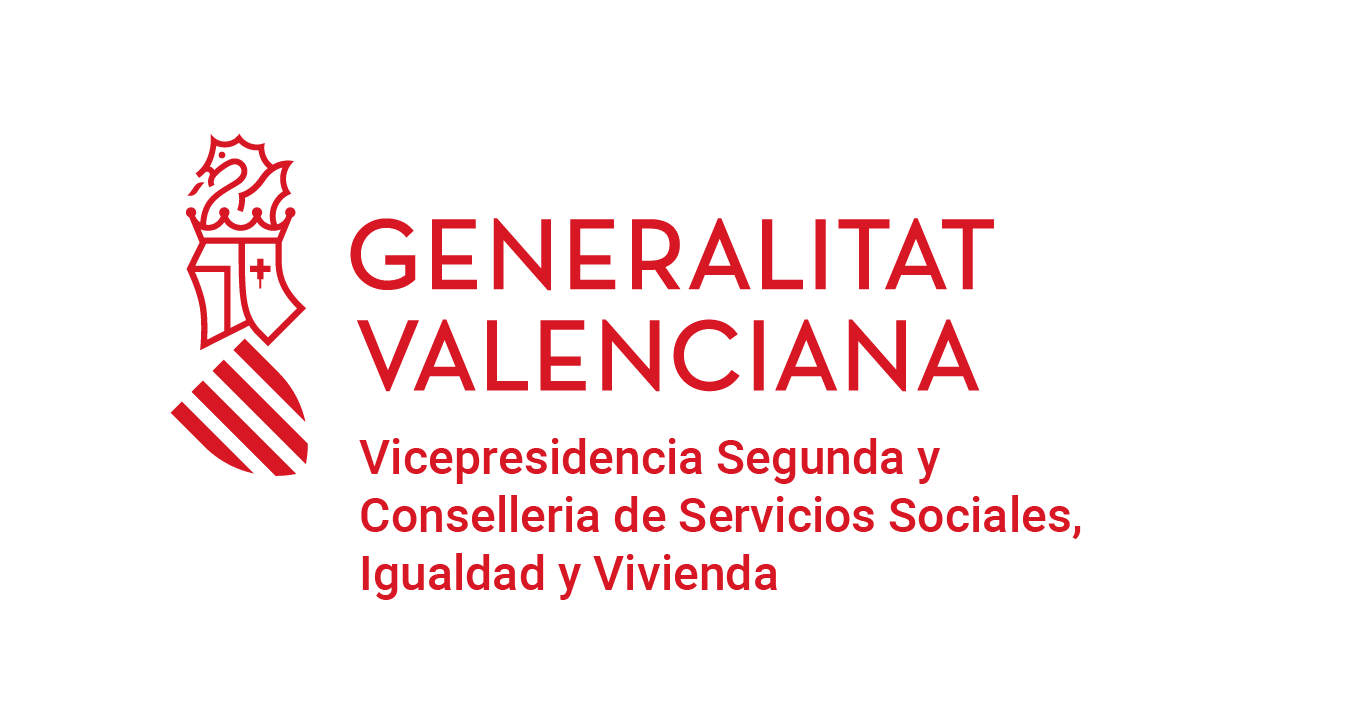 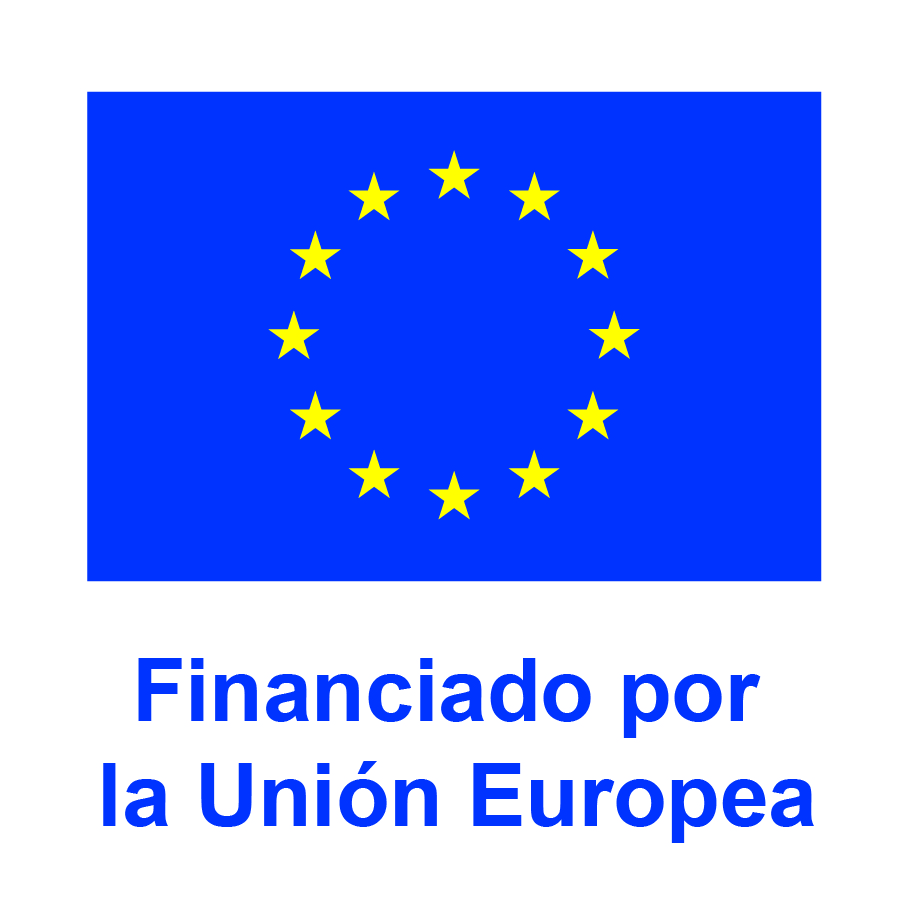 2. Indicadores (ARI 21-27)
Grabar los indicadores de las personas participantes en el aplicativo.
	



          Cuestionarios
                participantes
1. Iniciales: fecha máxima 31 de diciembre de 2023. 
	2. Finales: fecha máxima de fin el 31 de diciembre de 2023.
	3. A los 6 meses de haber finalizado el itinerario la persona participante (30 de junio 2024).
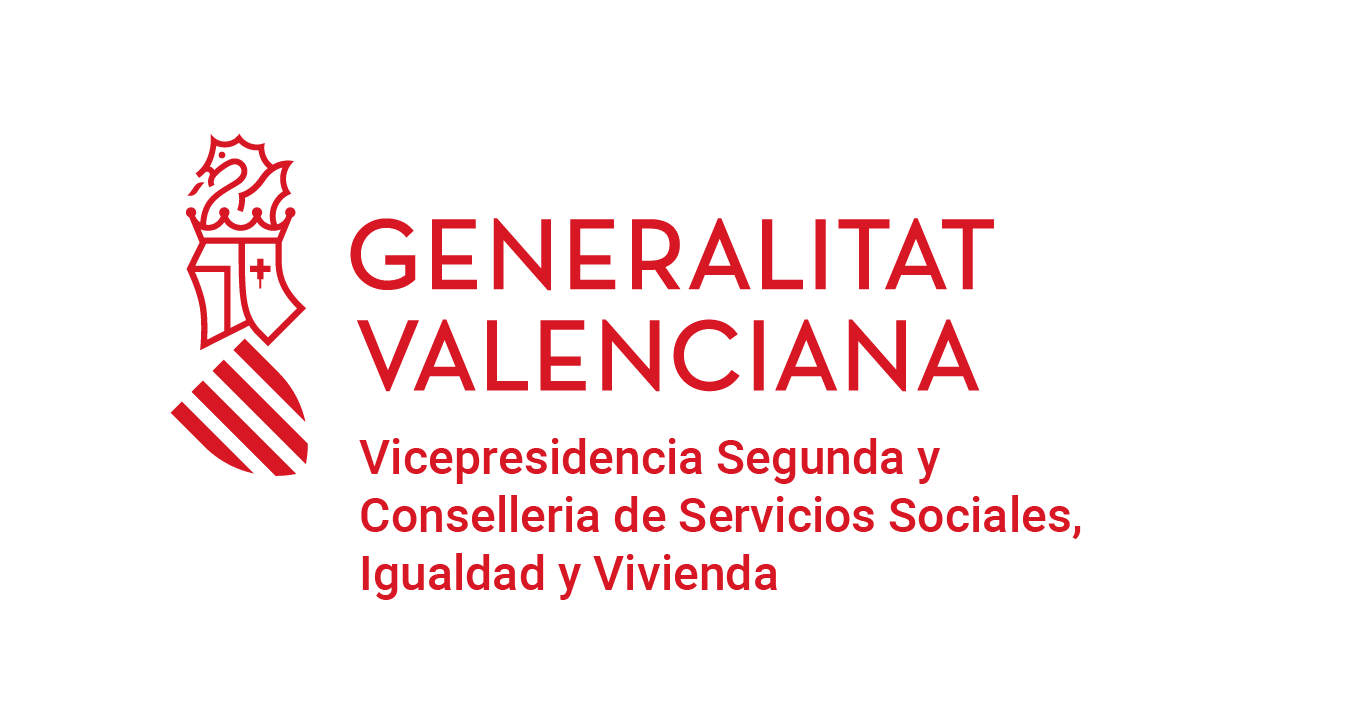 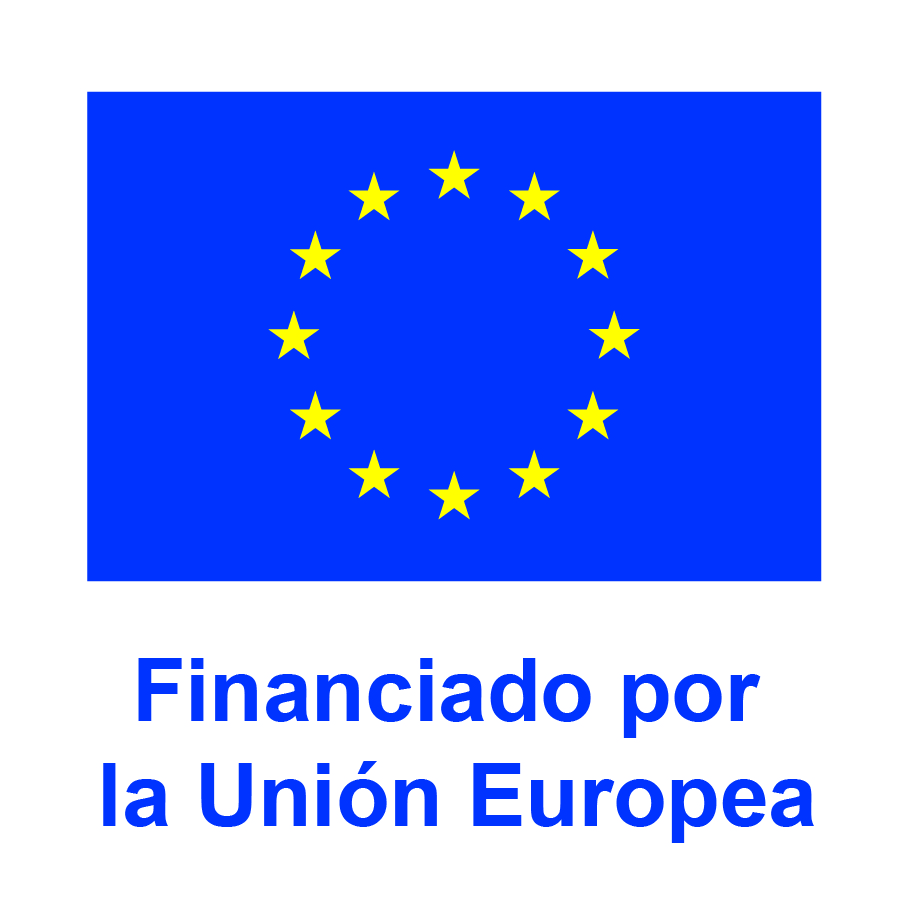 3. Comunicación (ARIC-UE)
La publicidad debe haber sido enviada y validada, a través del correo itinerarisfse@gva.es

Grabar en el aplicativo ARIC-UE (Aplicativo Repositorio de Indicadores de Comunicación de la Unión Europea) los indicadores de comunicación y publicidad.
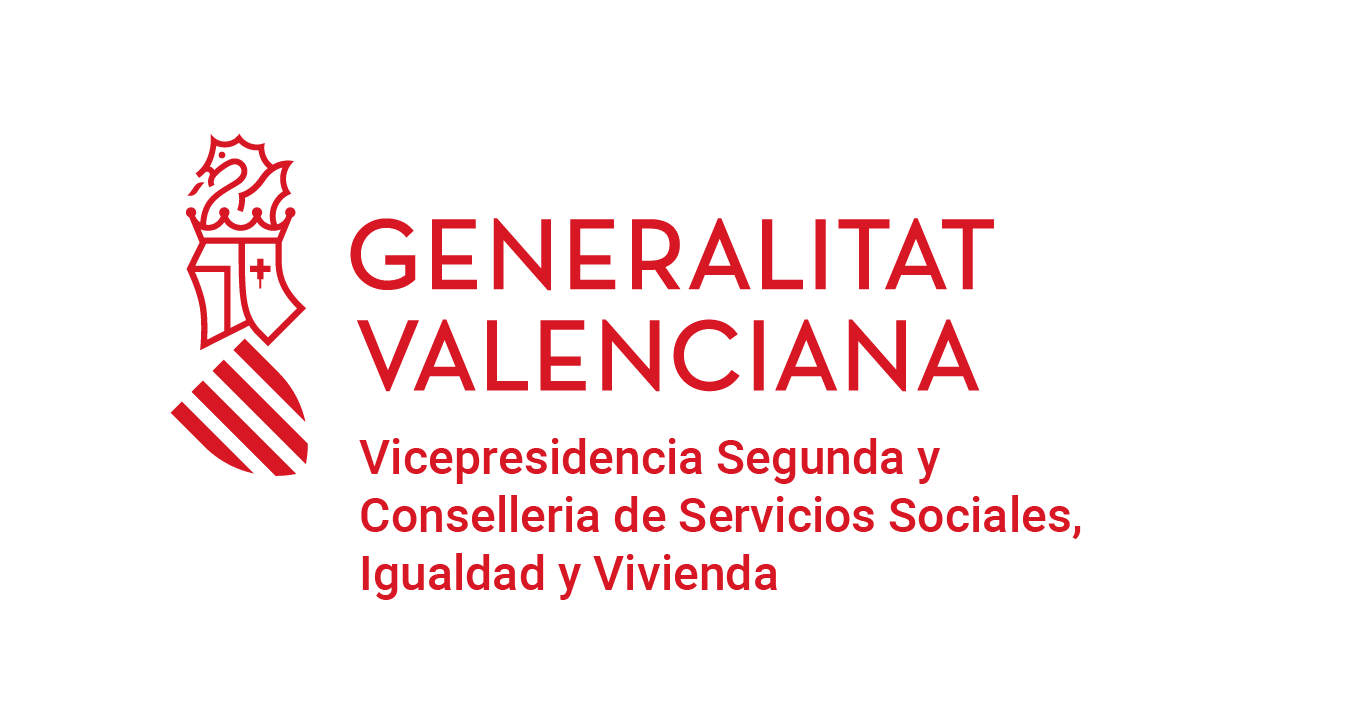 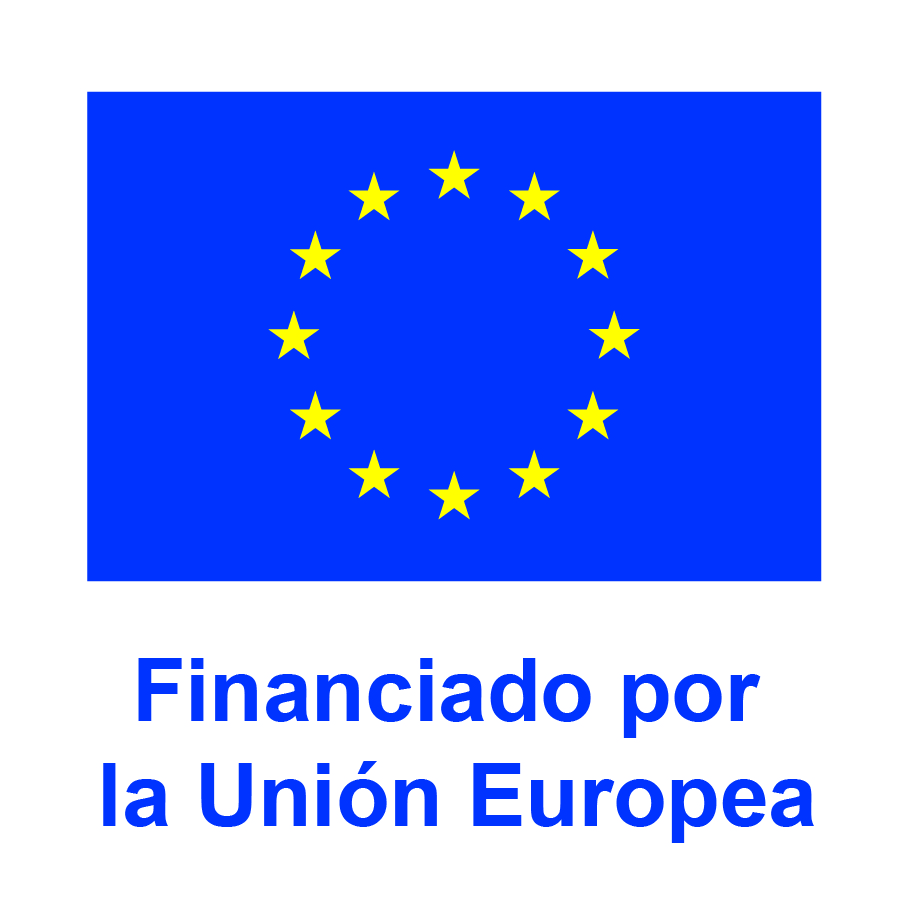 Contacto
itinerarisfse@gva.es